Umgang mit Trauma und Traumafolgen
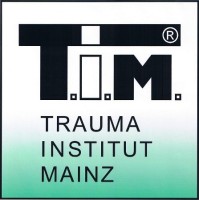 Referentin: Dr. med. Brigitte Bosse
Limburg,  23. Febr. 2022
Gliederung
<number>
Was ist ein Trauma
Macht ein Trauma krank?
Traumafolgen und Umgang damit
Sekundäre Traumatisierung
Dr. Brigitte Bosse - Trauma Institut Mainz
23.2.2022
I. Was ist ein Trauma
<number>
Trauma  (griechisch) heißt Wunde /Verletzung

Psychische Verletzungen können mit körperlichen Schäden verbunden sein, müssen dies jedoch nicht.

Nicht das Trauma macht krank, sondern die Folgen und die daraus resultierenden Störungen

Nicht jedes potentiell traumatisierende Ereignis muss krankmachen.

PTSD hat - bei richtiger Therapie -  eine sehr gute Prognose
Dr. Brigitte Bosse - Trauma Institut Mainz
23.2..2022
I. Was ist ein Trauma
<number>
Ein Trauma übersteigt die individuellen Bewältigungsmöglichkeiten.

Ein Trauma geht mit Gefühlen der Ohnmacht und Hilflosigkeit einher.

Ein Trauma erschüttert das Selbstverständnis und die Sicht auf die Welt.
Dr. Brigitte Bosse - Trauma Institut Mainz
23.2.2022
Belastung oder Trauma ?
<number>
Trennung
Vergewaltigung
Verlust des Arbeitsplatzes
Stalking
Mobbing
Vernachlässigung eines Kindes
Prüfung nicht bestanden
Verkehrsunfall
(Bank-) Überfall
Brand
Sexueller Kindesmissbrauch
Dr. Brigitte Bosse - Trauma Institut Mainz
23.2.2022
I. Was ist ein Trauma
<number>
Man kann unterscheiden :
   -  Einmaltrauma (Typ T I )
   -  kumulative Traumata (Typ II   t-t-t-  )
   -  Individuelle oder kollektive Traumatisierungen 
   - man made oder schicksalhaft 
Traumata können zeitgleich die physiologische, kognitive, soziale und spirituelle Ebene betreffen
Dr. Brigitte Bosse - Trauma Institut Mainz
23.2.2022
I. Was ist ein Trauma
Wenn weder kämpfen noch flüchten, dann „freeze or fragment“
Ein Trauma übersteigt die normalen Verarbeitungskapazitäten: Was nicht sein darf, kann nicht gespeichert werden
Was nicht auszuhalten ist, wird wegdissoziiert: Wenn der Tiger mich frisst, muss ich es nicht merken
Je stärker die Dissoziation während der Traumatisierung, desto ausgeprägter die Folgen
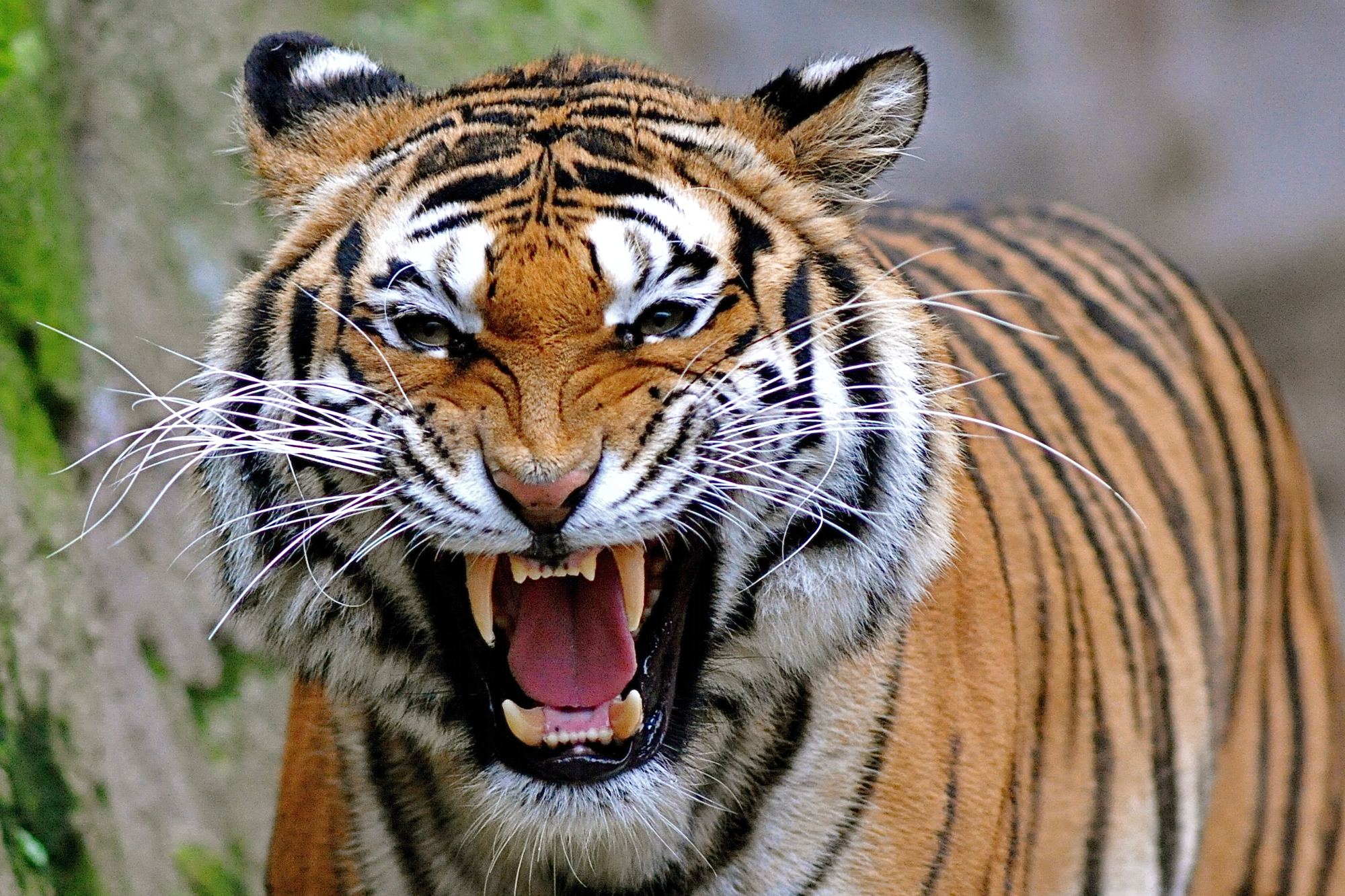 Wie erkenne ich ein Trauma?
<number>
Das traumatische Geschehen ist sichtbar/wahrnehmbar für alle Beteiligten

Gefühlt geht es um Existenzielles – oft um  Leben und Tod

Und es gibt kein Entrinnen
Dr. Brigitte Bosse - Trauma Institut Mainz
23.2.2023
Wie erkenne ich Traumafolgestörungen?
<number>
Das traumatische Geschehen ist sichtbar/wahrnehmbar für alle Beteiligten

Die Folgen sind nicht immer sofort sichtbar

Fast alle Erkrankungen des psychiatrischen Spektrums können mit traumatischen Erlebnissen verknüpft oder durch sie bedingt sein
Dr. Brigitte Bosse - Trauma Institut Mainz
23.2..2022
Wie erkenne ich Traumafolgen?
<number>
Betroffene wirken verändert

Oft sind sie unruhig, gereizt, können nicht schlafen 
Oft sind sie niedergeschlagen, verzweifelt, ziehen sich zurück
Manchmal klagen sie, zuweilen wirken sie wie „betäubt“
Manche empfinden sich als krank
Manche fühlen sich „nicht normal“

Die Folgen können sich auf alle Lebensbereiche erstrecken
Ressourcen sind nicht mehr abrufbar
Dr. Brigitte Bosse - Trauma Institut Mainz
23.2.2022
II. Traumafolgen
<number>
Körperlich
Psychisch
Sozial
Spirituell

Eine Trauma kann alle Lebensbereiche betreffen und verändern
Es geht stets mit einem Verlust an Ressourcen einher

Je früher die (traumaspezifische) Hilfe, desto günstiger die Prognose
Psychoedukation/Aufklärung schützt
Dr. Brigitte Bosse - Trauma Institut Mainz
II. Traumafolgen - körperlich
<number>
ACE-Studie –Felitti (1998)

17000 Amerikaner (Mittelschicht) wurden befragt nach Kindheitsbelastungen.
Körperlicher, emotionaler,  sexueller Missbrauch;                                      köperliche Misshandlung  der Mutter;                                                        Alkohol – und Drogenabhängigkeit in der Familie;                                 Gefängnisaufenthalt von Familienangehörigen;                                        psychische Erkrankungen der Eltern (Depression, Psychose);             Scheidung der Eltern;  Fehlen der biologischen Eltern
Dr. Brigitte Bosse - Trauma Institut Mainz
23.2.2022
II.Traumafolgen – ACE -Studie
<number>
Rauchen
COPD
Alkohol/Drogenmissbrauch
Lebererkrankungen
Herz/Kreislauferkrankungen: Bluthochdruck, Herzinfarkt, Apoplex
Depression/Suicid
Schwangerschaftskomplikationen/SID
Eingeschränkte Lebenserwartung
Dr. Brigitte Bosse - Trauma Institut Mainz
23.2.2022
II. Traumafolgen - psychisch
<number>
Depressionen
PTSD
Angststörungen
Zwangsstörungen
Sucht (Drogen, Alkohol, Medikamente, Ess-Störungen
nicht stoffgebundene Süchte (Spiel, Sex, Internet)
Persönlichkeitsstörungen
BPS
DID
Dr. Brigitte Bosse - Trauma Institut Mainz
23.2..2022
II. Traumafolgen - sozial
<number>
Dr. Brigitte Bosse - Trauma Institut Mainz
3.12.2019
II. Traumafolgen - sozial
<number>
Entwicklungsstörungen
Schul- und Lernschwierigkeiten
Konzentrationsstörungen; Gedächtnisstörungen
Impulskontrollstörungen
Getrübtes Selbstbild, veränderte Lebensperspektive
Partnerschaftsprobleme
Bindungsstörungen
Transgenerational
Epigenetik
Dr. Brigitte Bosse - Trauma Institut Mainz
23.2..2022
III. Trauma und Umgang damit
<number>
Dr. Brigitte Bosse - Trauma Institut Mainz
31.08.2016
Phasen der Traumaverarbeitung für Betroffene
<number>
Überlebensphase
Schockphase
Verarbeitungsphase
Neu -Orientierung
Dr. Brigitte Bosse - Trauma Institut Mainz
Überlebensreaktion
<number>
Keine Schmerzen
Keine Emotionen
Adäquates Handeln; automatisiertes Handeln; roboterartig
Klares Bewusstsein; klarer Verstand
Erstaunliche körperliche Stärke
Dr. Brigitte Bosse - Trauma Institut Mainz
23.2.2022
Schockphase
<number>
Entsetzen
Angst
Panik
Verzweiflung
Dr. Brigitte Bosse - Trauma Institut Mainz
23.2.2022
Schock – peritraumatische Dissoziation
<number>
Manchmal äußeres und inneres Chaos
Manchmal ziellose, bizarre Aktivitäten, z.B. Weglaufen nach einem Unfall
Oft fehlende Erinnerungen an Details des Geschehens
Oft Gefühl der Unwirklichkeit – wie „betäubt oder hinter einer Glaswand“
Dr. Brigitte Bosse - Trauma Institut Mainz
23.2.2022
Verarbeitungsphase – posttraumatisches Pendeln
<number>
Annäherung an das Trauma


Vermeidung 
Verleugnung
Sozialer Rückzug

Annäherung
Dr. Brigitte Bosse - Trauma Institut Mainz
23.2.2022
Neu Orientierung
<number>
Wiederbeleben alter Interessen
Entwickeln neuer Interessen
Zukunftspläne werden (wieder) möglich
Alltagsleben mit und trotz des Verlustes
Besserung des Selbstwertgefühls
Verbesserung der Beziehungsgestaltung
Dr. Brigitte Bosse - Trauma Institut Mainz
23.2.2022
Phasen der Traumaverarbeitung in der Therapie
<number>
Stabilisierung mit Psychoedukation und traumadistanzierenden Übungen
Trauma-Intergration
Trauern und Neu - Orientierung
Dr. Brigitte Bosse - Trauma Institut Mainz
Trauma: Gedächtnis und Erinnerung
<number>
Hippocampus: Explizites Gedächtnis
Episodisch - biographisch
Semantisch - Narrativ
Zeitgebunden, vergangen

Amygdala: Implizites  Gedächtnis – „Feuerwehr und Notsystem“
Keine geordnete Gedächtnisverarbeitung
Atmosphärisch
Zeitlos, gegenwärtig
Leicht zu triggern; fragmentiert Erinnerung
Dr. Brigitte Bosse - Trauma Institut Mainz
Trauma und Gedächtnis
<number>
Es gibt verschiedene Speicherorte für Erlebtes:
ein implizites, vorsprachliches, diffuses Gedächtnis (Amygdala) und 
ein explizites, semantisches Gedächtnis (Hippocampus)
Therapie verändert den Speicherort für Erinnerungen (Pagani et al., 2015)
Implizite Erinnerungen werden bewusst (gemacht), versprachlicht und im expliziten Gedächtnis neu verortet mit allen zugehörigen Gefühlen, Bewertungen, Gedanken und Körperwahrnehmungen (BASK-Modell)
Therapie verändert das Maß der subjektiven Belastung
Damit entsteht und/oder verändert sich das Narrativ
Dr. Brigitte Bosse - Trauma Institut Mainz
3.12..2019
Was hilft akut?  -   Alles, was zur Aktivierung des Frontalhirns beiträgt
<number>
Wahrnehmungsübungen: 
Bewusst etwas riechen. (Duftöl, Tigerbalsam)
Bewusst etwas tasten
Eiswürfel
Gummiband am Handgelenk  zupfen
Skillsball
Überkreuzübungen:
Butterflyhug
die liegende Acht zeichnen
Fingerkreuzen
Bewusste Konzentration:
Rechnen
Lesen
Gedichte, Gebete
Kreuzworträtsel, Soduko
<number>
Sekundäre Traumatisierung
Risiko der helfenden Berufe

Keine Frage des ob sondern Frage des wann
Dr. Brigitte Bosse - Trauma Institut Mainz
23.2.2022
Inhalte und Ziele von Primärprävention
Wissen über Traumafolgestörungen erhöhen
Sensibilisierung für die Thematik
Keine Tabuisierung, keine Dramatisierung 
Verstehen, dass Symptome angemessen sind   
Vermittlung von Wissen
Symptome bei sich selbst oder bei KollegInnen erkennen und frühzeitig behandeln lassen
Unterstützungssysteme bereitstellen und bekannt machen
Sekundäre Traumatisierung  – was hilft?
<number>
Fachlichkeit/Arbeitsinhalte

Struktur und Organisation (incl. Supervision)

Privates und Persönliches (keine/r ist unentbehrlich)
Dr. Brigitte Bosse - Trauma Institut Mainz
23.2.2022
Sekundäre Traumatisierung  – was hilft?
<number>
Grenzen setzen
Überlastung vorbeugen
Balance im „Energiehaushalt“ – nicht mehr heizen als Kohle vorhanden ist
Aktive Freizeitgestaltung
Soziale Kontakte pflegen
„Heimkehrrituale“

Selbstfürsorge



Privates und Persönliches (keine/r ist unentbehrlich)
Dr. Brigitte Bosse - Trauma Institut Mainz
23.2.2022
<number>
Hilfreiches in der Lebensführung
Bewegung – Sport/Yoga
Pausen häufiger als sonst üblich
Stressreduktion – so weit wie möglich
Ressourcen pflegen
Ernährung
Schlafhygiene
Dr. Brigitte Bosse - Trauma Institut Mainz
23.2.2022
Danke für die Aufmerksamkeit
<number>
Fragen?
Dr. Brigitte Bosse - Trauma Institut Mainz
23.2.2023